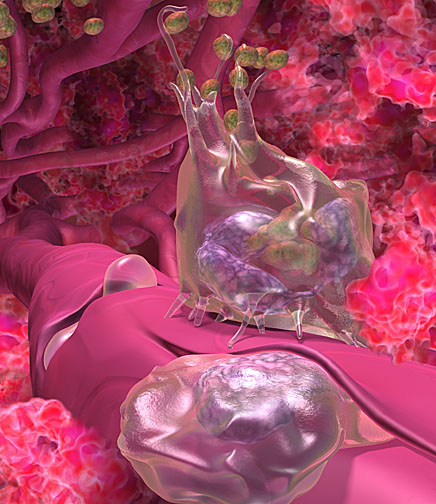 Introduction to Immunology&Lymphoid System
Immunology Unit
Department of Pathology
College of Medicine
KSU
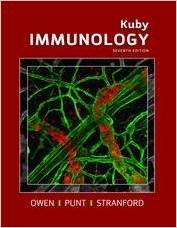 Reference
Kuby Immunology  7th Edition 2013
Chapter 1 Pages 1-22 & Chapter 2 Pages 27-57
Objectives
To know the historical perspective of immunology
To be familiar with the basic terminology and definitions of immunology
To recognize immune response cells
To understand types of immune responses
To know about the lymphoid system
To understand T and B cell functions
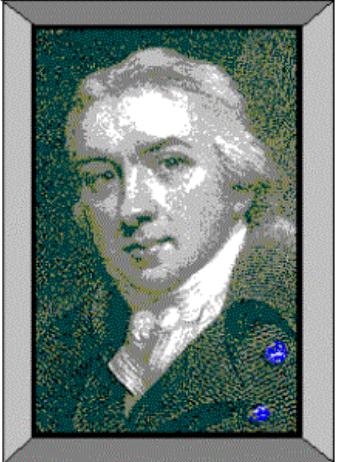 1798 Edward Jenner
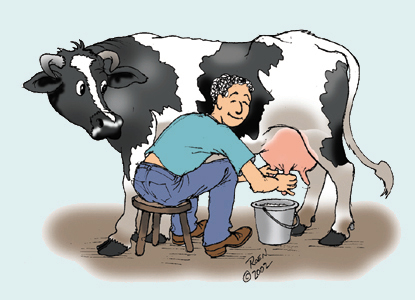 Observation:

Milkmaids who contracted 
cowpox (a mild disease) 
were subsequently immune 
to small pox
SCARRING BUMPS, BLINDNESS, LIMB DEFORMITIES
1798 Edward Jenner
Profound results:

Jenner’s technique of inoculating with 
	cowpox to protect against small pox 
	spread quickly throughout Europe.

(2) Began the science of Immunology, 
	the study of the body’s response 
	to foreign substances.
Louis Pasteur’s Contributions
Determined through studies of cholera in chickens that the virulence of a pathogen weakens with age (chickens inoculated with old strains not only survive but become resistant)
Attenuated – weakened, non-virulent strain whose exposure can confer resistance to disease

Classical experiment
Heat attenuated anthrax bacillus and subsequent challenge with virulent Bacillus anthracis in sheep
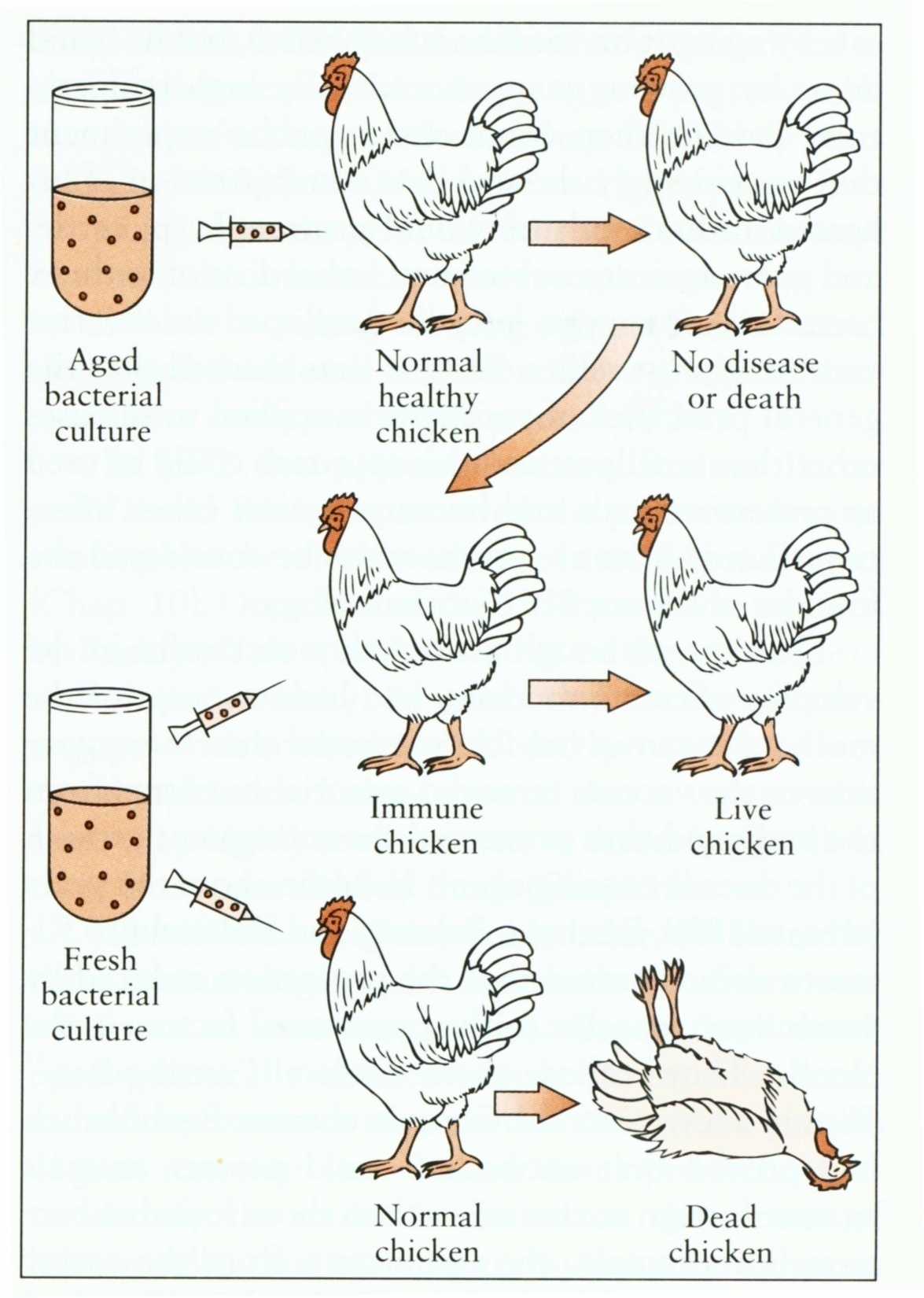 Louis Pasteur
Observation:
Cholera
What is immunology?
Immune (Latin- “immunus”)
To be free, exempt
People survived ravages of epidemic diseases when faced with the same disease again
Immunity: The state of protection from infectious disease

The study of mechanisms that humans and other animals use to defend their bodies from invading organisms such as bacteria, viruses, fungi, parasites and toxins
Definitions
(CD) Cluster of Differentiation: molecule with a CD designation is a characteristic cell surface protein often associated with the cell’s function.
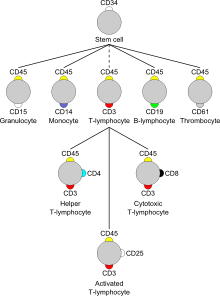 Cellular Markers (CD)
Definitions
Antigen (Ag): any substance (usually foreign) that binds specifically to a component of the adaptive immunity.




Allergen: noninfectious antigens that induce hypersensitivity reactions, most commonly IgE-mediated type I reactions.
Definitions
Immunoglobulin (Ig) or Antibodies: 
- Secreted from plasma cell (B cell)
- Consists of a heavy and light polypeptide chains linked to each other via disulfide bonds.
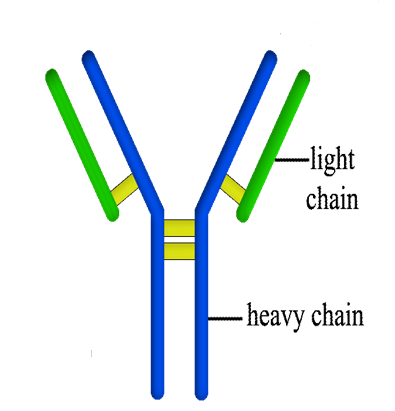 Definitions
Adaptive Immunity: Specific host defenses that are mediated by T & B cells following exposure to Ag.
Innate immunity: Nonspecific host defenses that exist prior to exposure to Ag.
Pathogen: a disease causing organism
Vaccination: deliberate induction of protective immunity to a pathogen
Where & what are antigens?
- Microorganisms & their related products
  (proteins, polysaccharides, lipids)

- Environmental substances

- Drugs

- Organs, tissues, cells
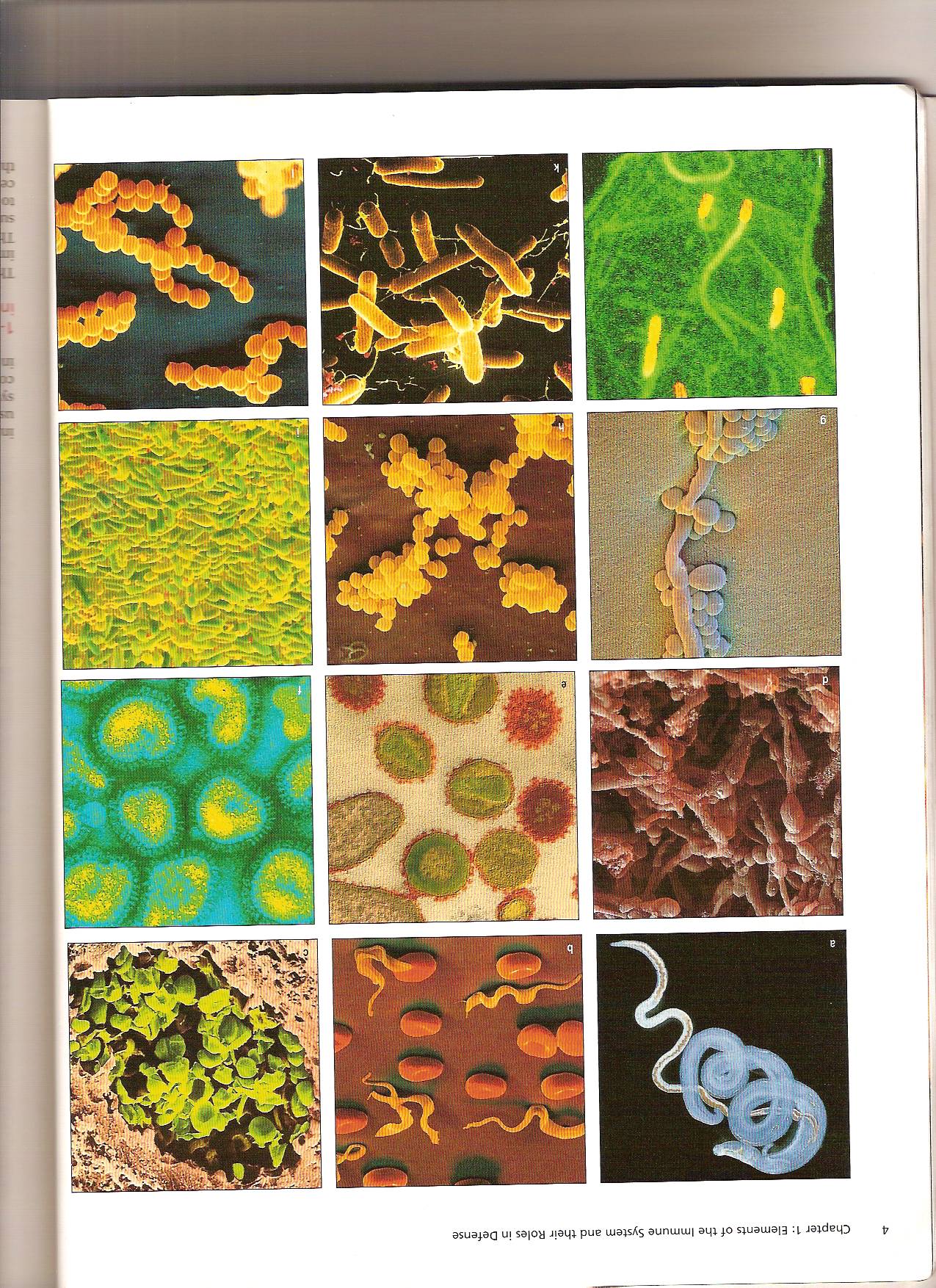 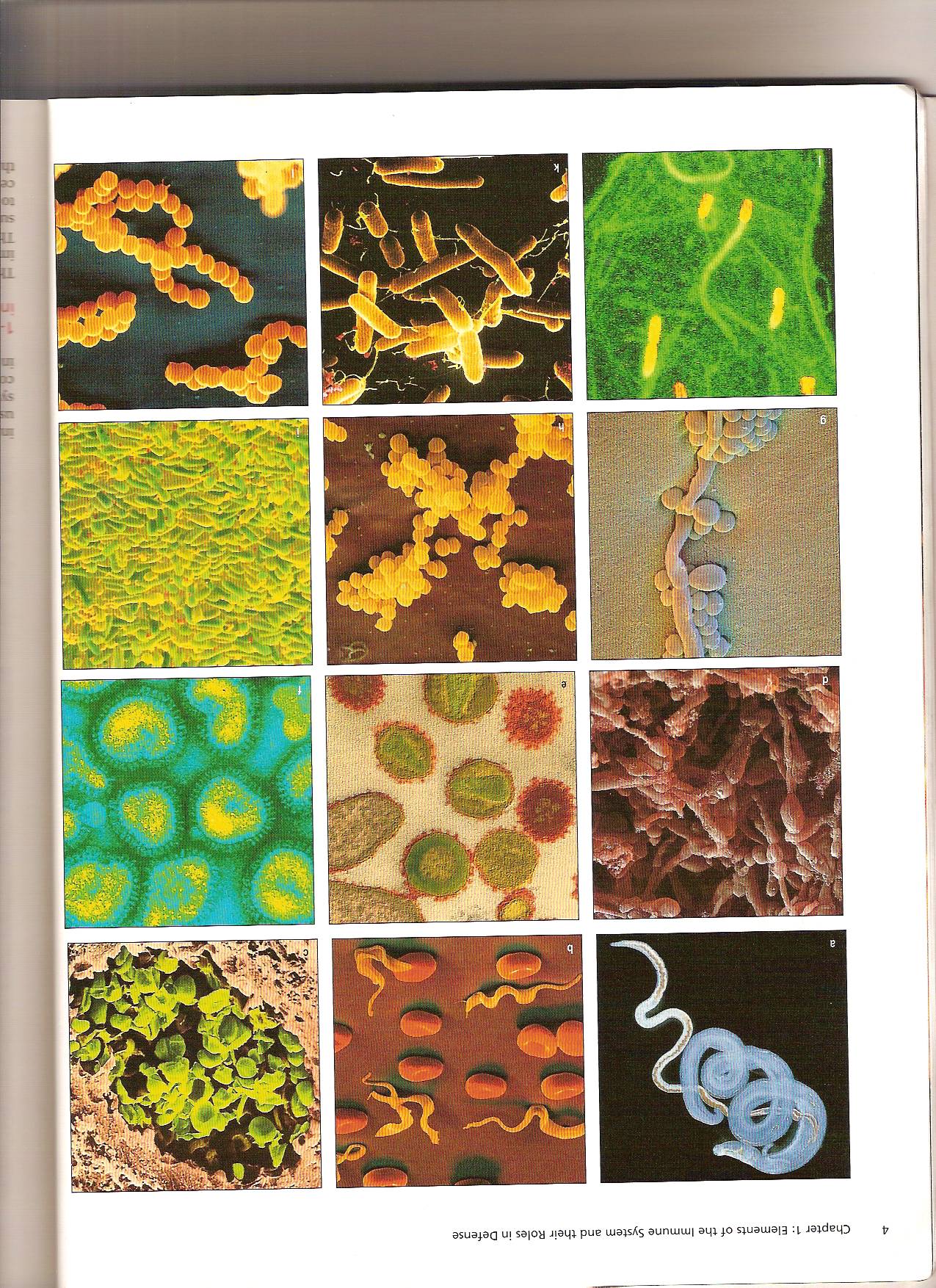 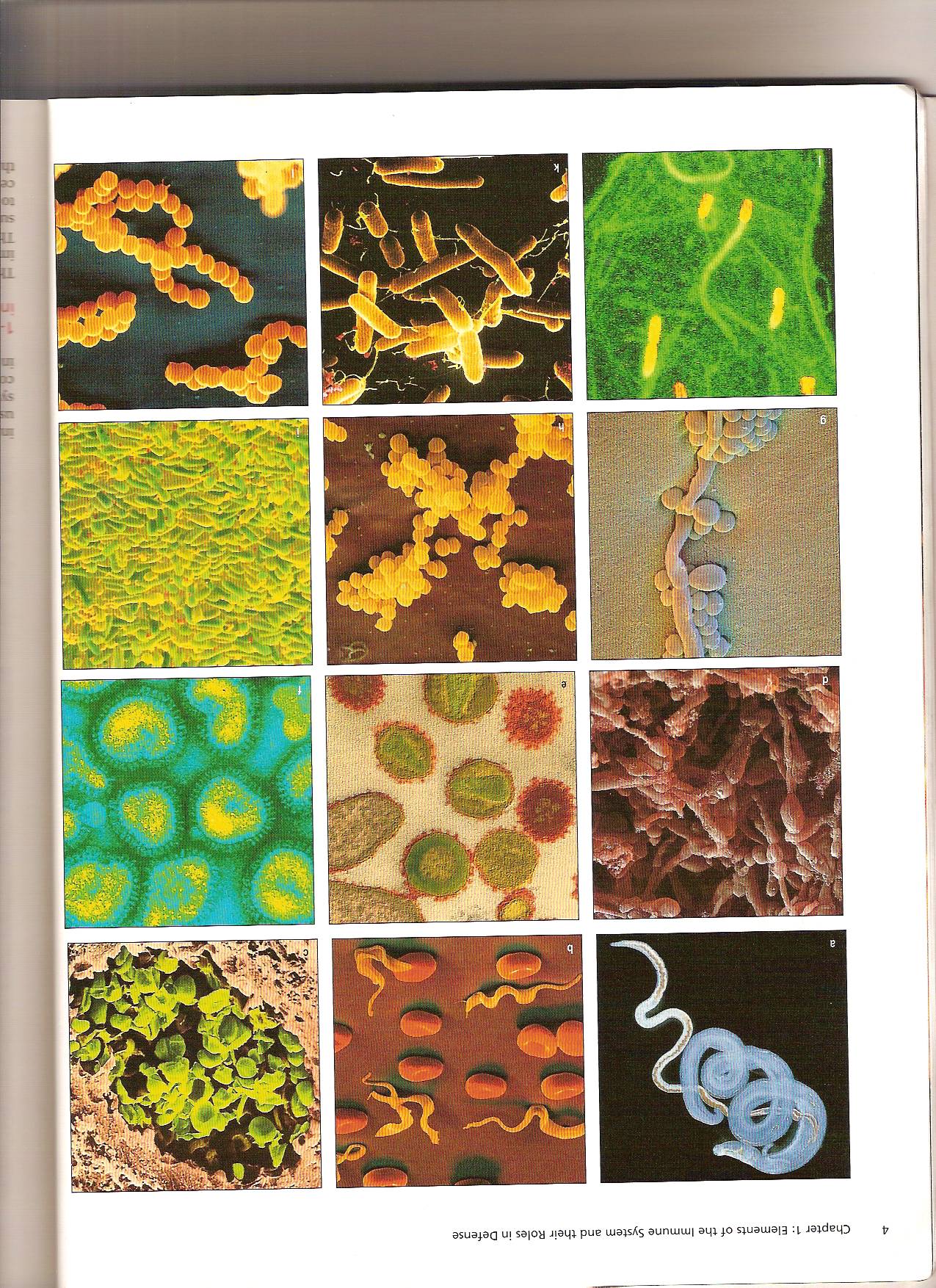 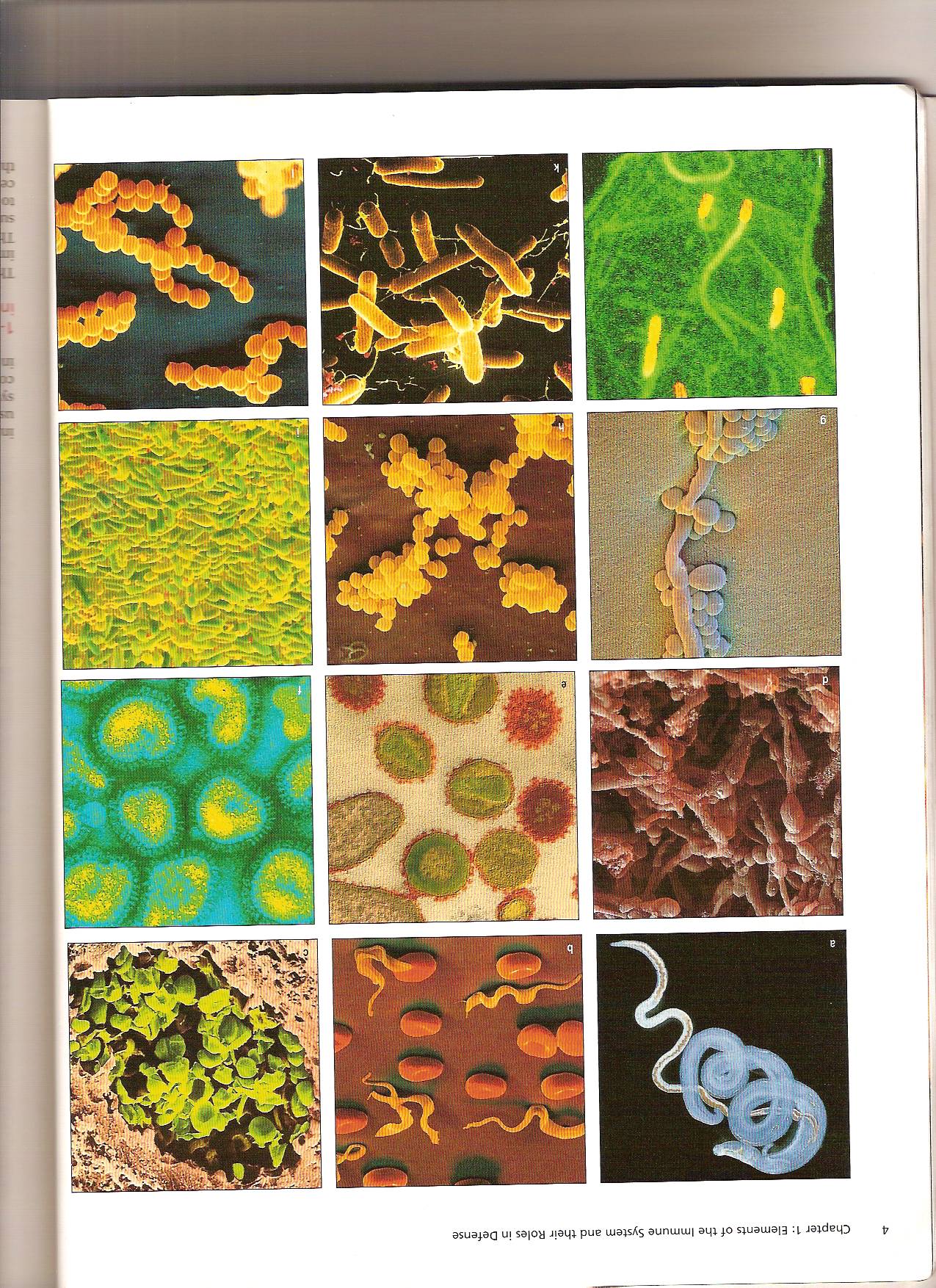 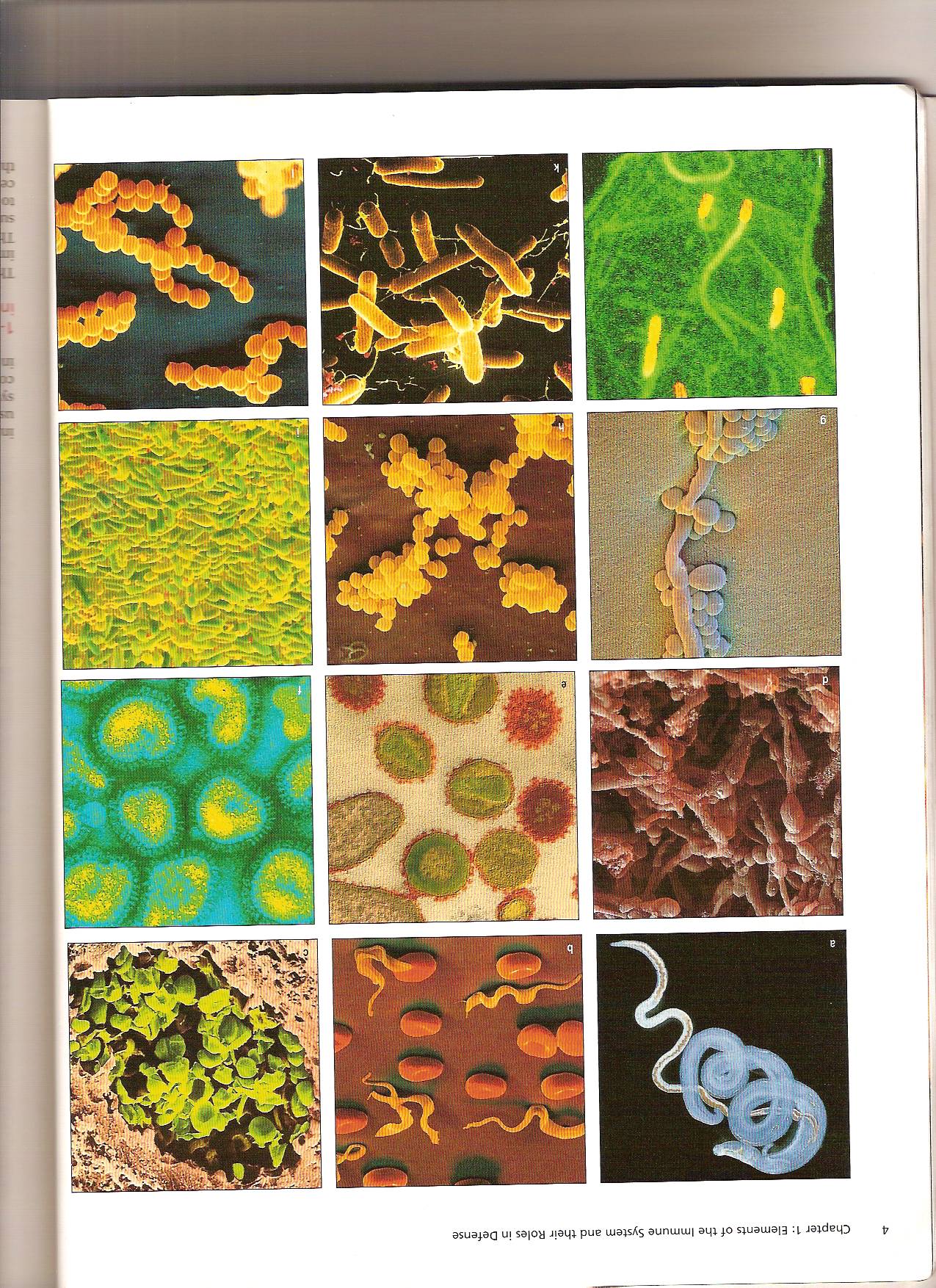 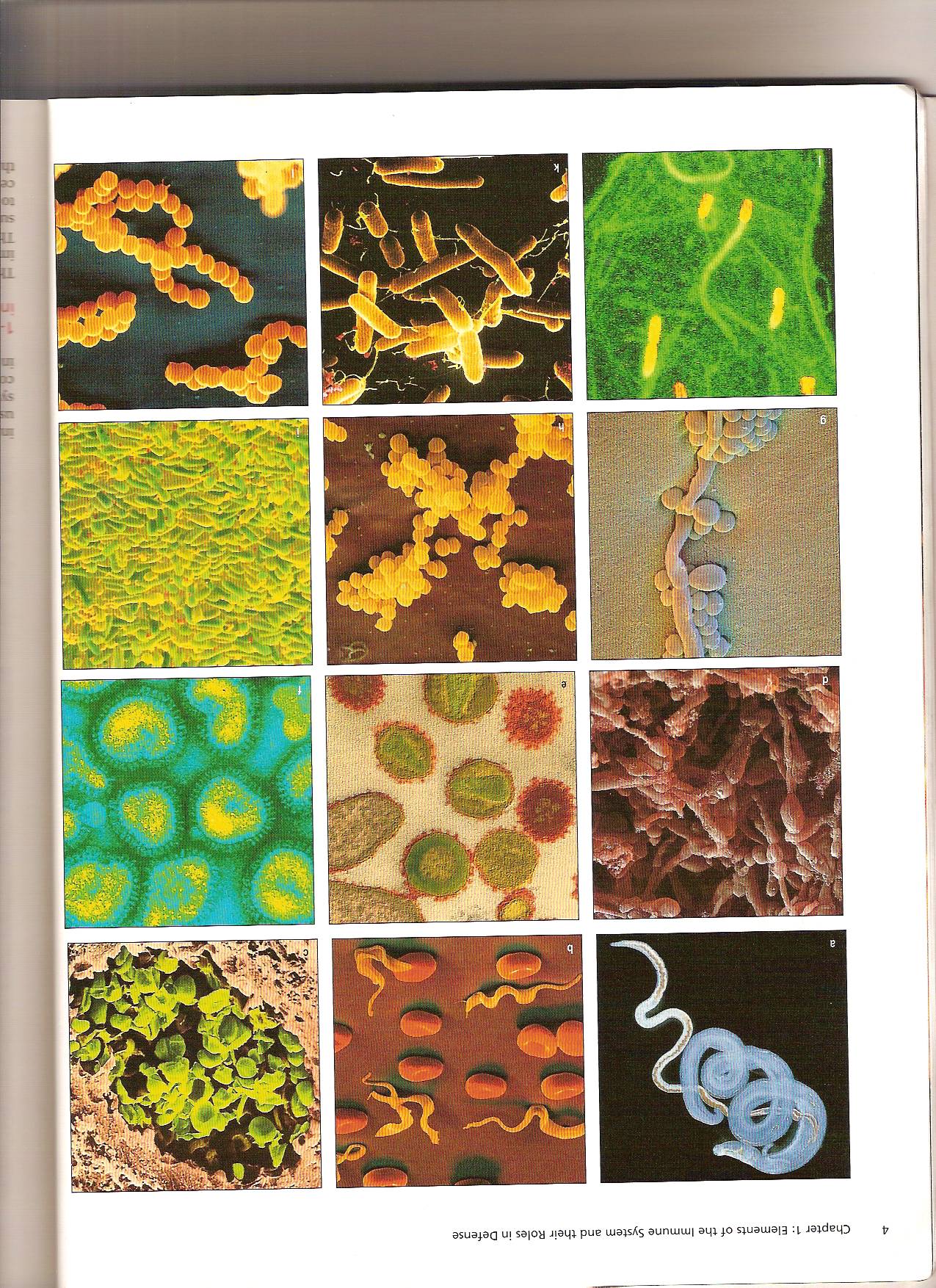 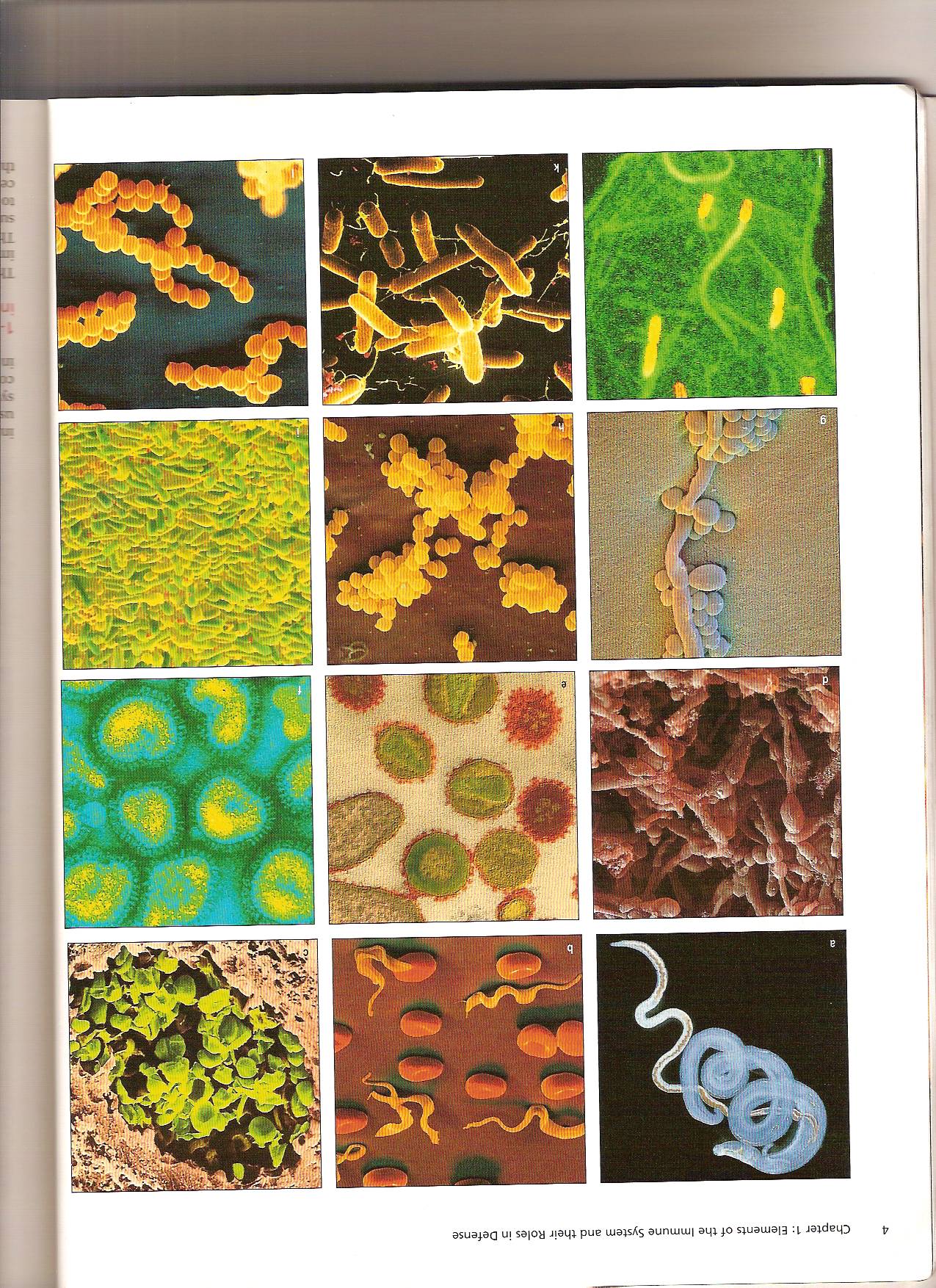 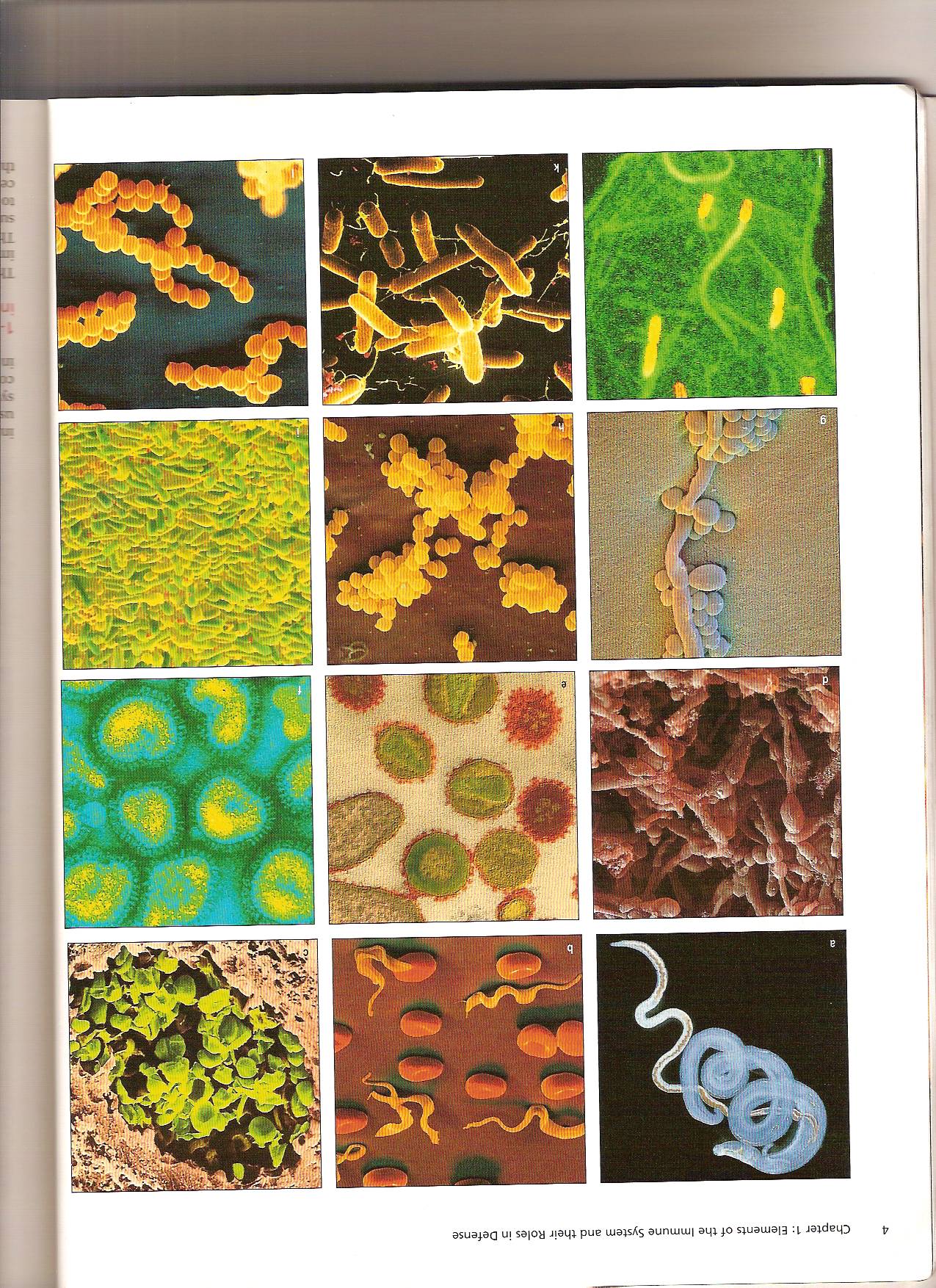 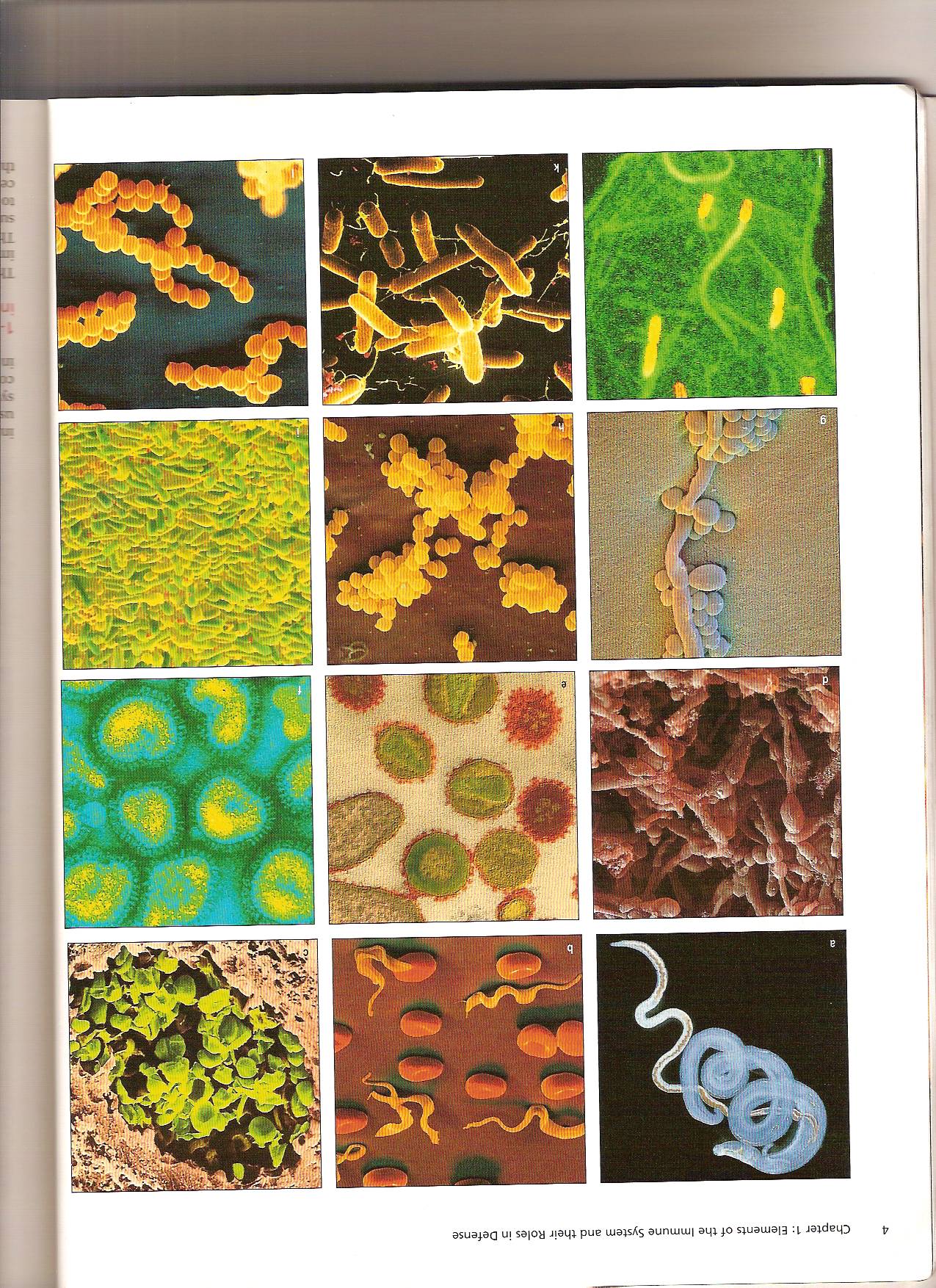 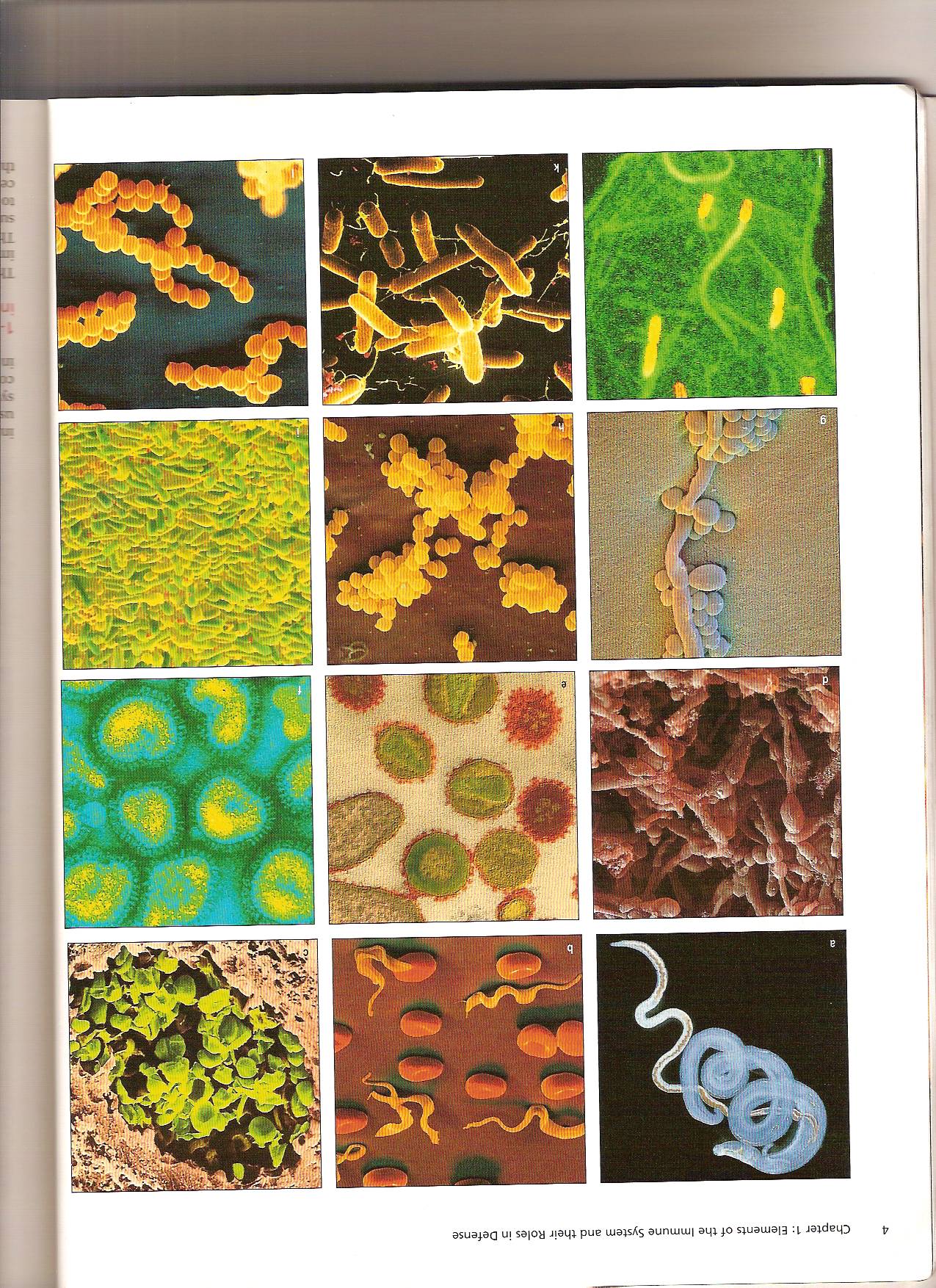 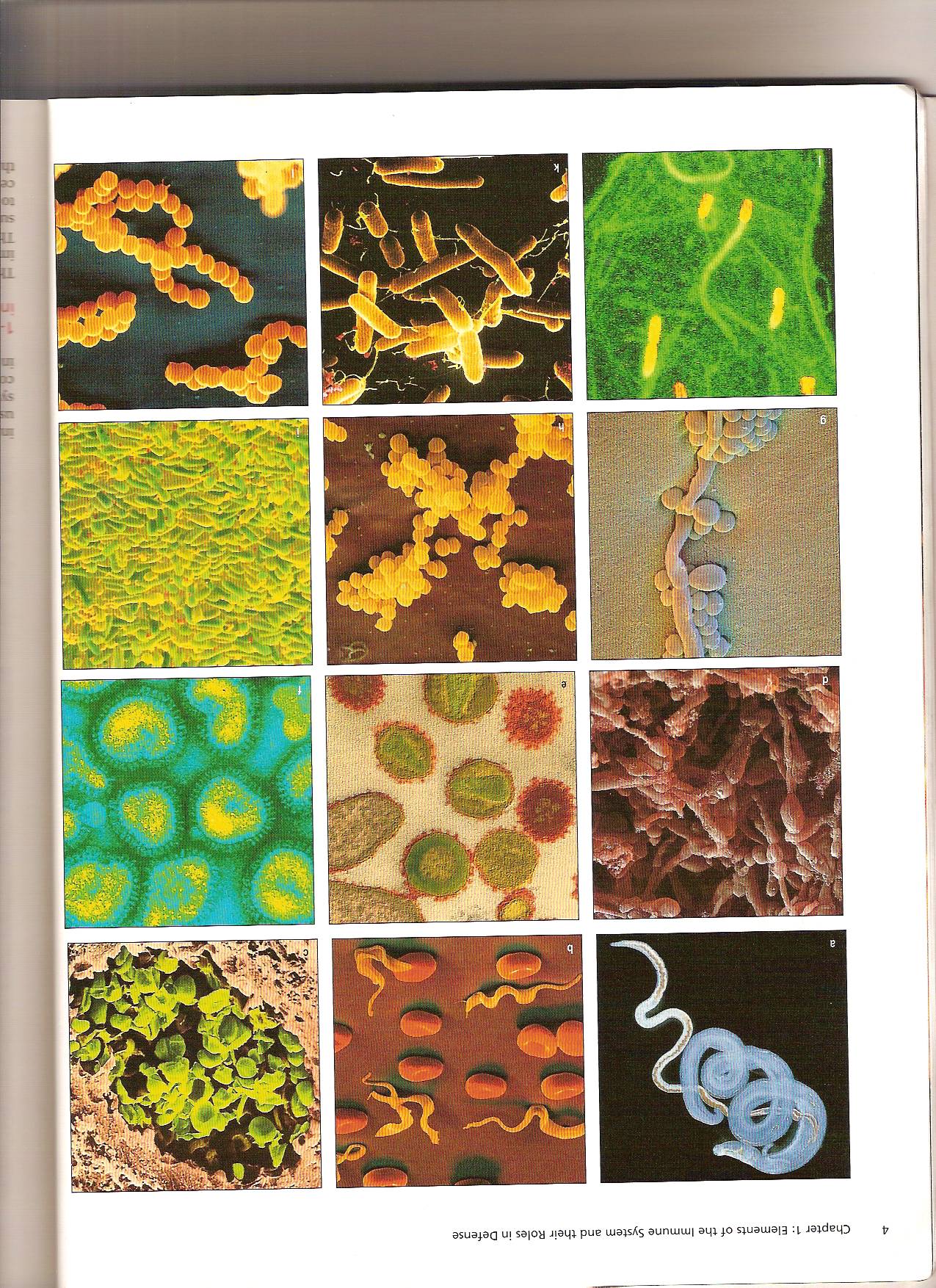 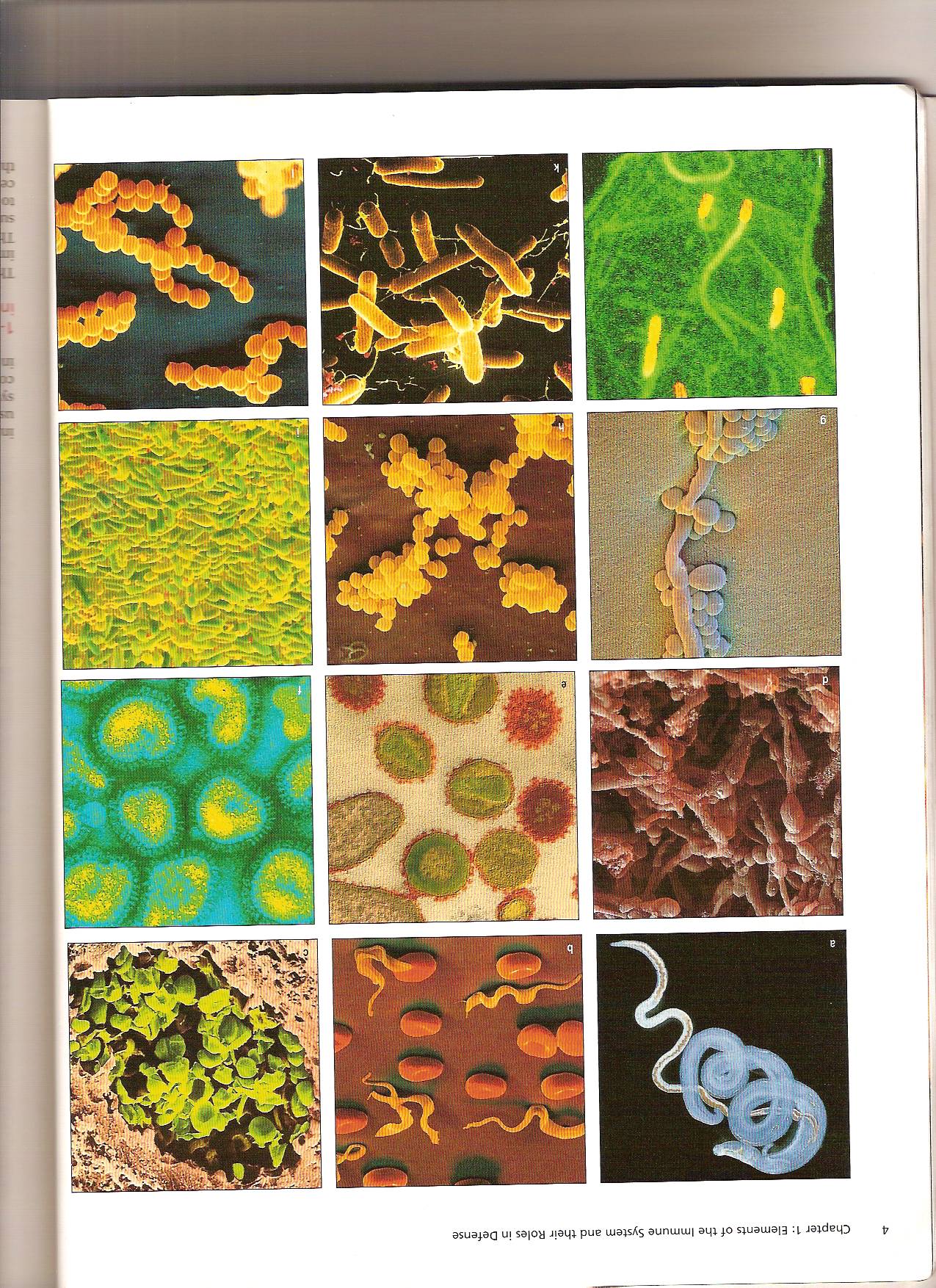 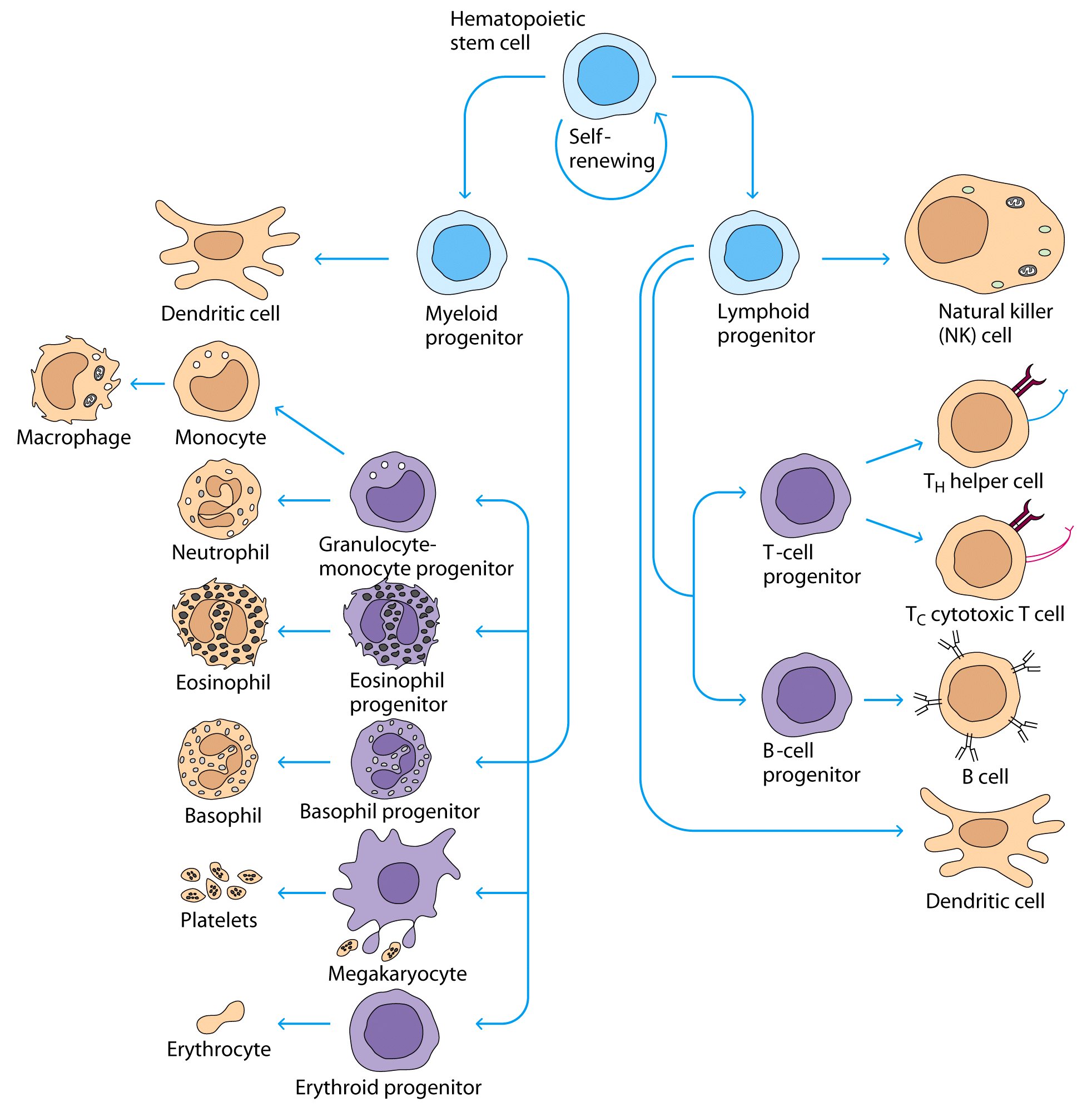 Antigen Presenting Cells
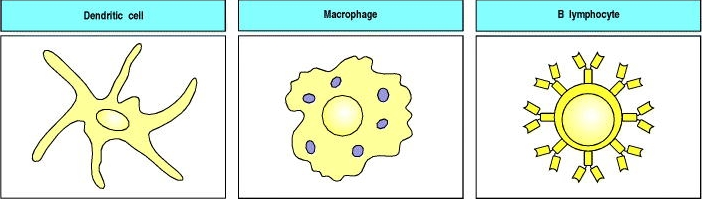 Responding Cells
CD3 Positive T Lymphocyte
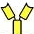 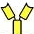 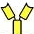 T helper lymphocyte (CD4)
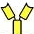 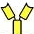 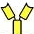 T cytotoxic lymphocyte (CD8)
Natural Killer Cell
B lymphocyte
Th1 (CD4)
Th2 (CD4)
Types of Immunity
Innate (nonspecific) Immunity
Shorter duration
No memory

Adaptive (specific) Immunity
Response of a specific B and T lymphocytes to an antigen
Exhibit immunological memory, specificity and self/nonself recognition
Adaptive Immunity
Humoral immunity
Immunity that is mediated by antibodies (B cells)

Cell Mediated Immunity
Immune response in which antigen specific T cells dominate
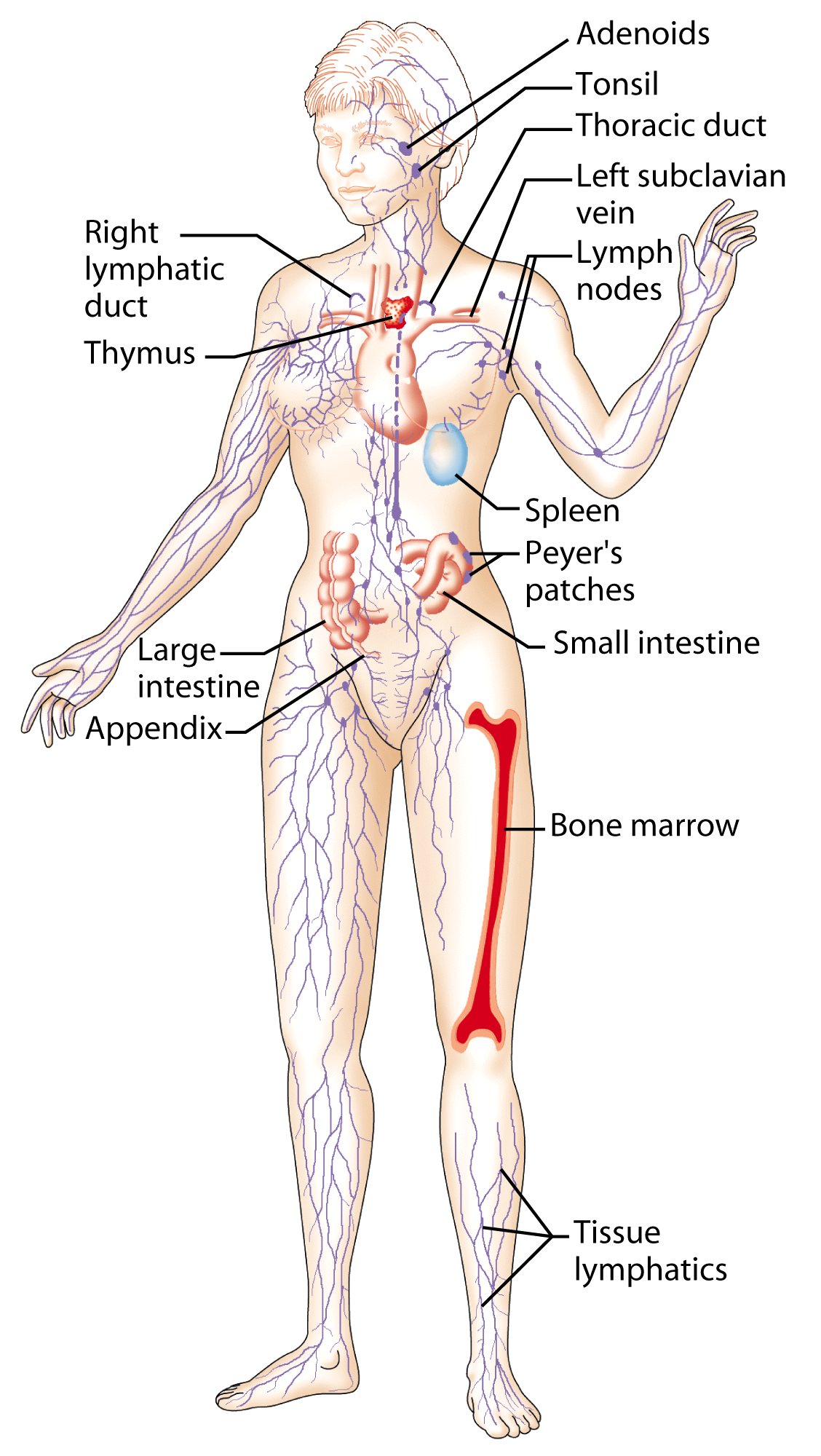 Lymphoid System
Lymphatic vessels and lymphoid organs
Primary Lymphoid Organs

(Development & Differentiation of immune cells)
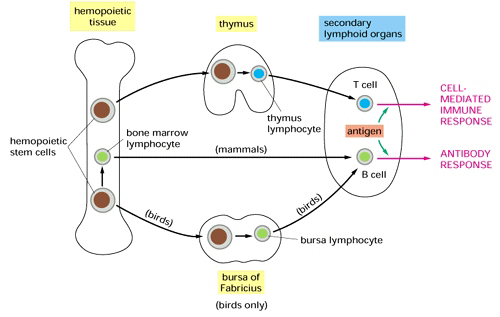 Secondary Lymphoid Organs

(where the immune response occurs)

 Spleen
 Lymph nodes
 Tonsils
 MALT 	(Mucosa Associated 				Lymphoid Tissue)  	
 Peyer’s patches
 Appendix
Lymphoid series comprise of two main lymphocyte populations 

T cells and B cells
T-Lymphocyte Differentiation
T cells originate in Bone Marrow then migrate to Thymus for development.
 T cell precursors differentiate into mature T cells in thymus
Stem cells lack antigen receptors and CD3, CD4, CD8 surface markers
During their passage through thymus they differentiate into T cells expressing either markers (CD4 or CD8)
T-Lymphocytes
All T cells have CD3 proteins on their cell surface

Mature T cells have either CD4 or CD8 proteins but not both
Functions of T Helper Lymphocytes
CD4 Lymphocytes (T helper 1 and 2: Th1 and Th2)
Functions
Help B cells to develop into antibody producing plasma cells (Th2)
Help CD8 cells to become activated cytotoxic T cells (Th1)
Help macrophages in cell mediated immunity (Th1) during inflammatory response.
CD8 positive cells
Cytotoxic T Cells
About 35% of peripheral blood T cells

Perform cytotoxic functions

They kill virus-infected cells, tumors and allograft cells (transplant)
B cells
Origin

During embryogenesis – fetal liver

Migrate to bone marrow – final destination

They do not require thymus for maturation
B cells
B cell progenitors like Pro B cells, Pre B cells and immature B cells are found in bone marrow and mature B cells are found circulating in body fluids (blood, lymphatic fluid….etc.)

Mature B cells display surface IgM and IgD which serves as antigen receptor
The Antibodies
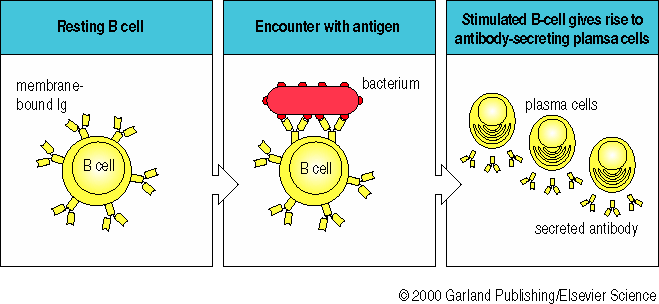 Antibodies are also called Immunoglobulins
Immunoglobulins (Ig) are grouped into 5 classes:
IgG
IgM
IgA
IgD
IgE

Ig are glycoproteins
They differ in size, amount of CHO and biologic functions after binding to specific antigens
Take home message
Normal healthy state is maintained by intact immune response either innate (natural immunity) and/or adaptive (acquired immunity after exposure to antigens) 
Cell mediated immunity and humoral immunity is mediated by T and B lymphocytes respectively
Lymphoid system provides suitable environment for development, maturation and proper functioning of cells of immune system